Ведущие каналы восприятия.
Ведущие каналы восприятия(модальности, репрезентативные системы)
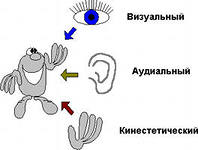 В зависимости от того, что мы делаем, один из каналов восприятия становится ведущим.
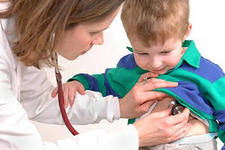 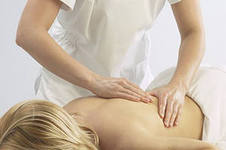 Отечественная система образования рассчитана на визуалов.
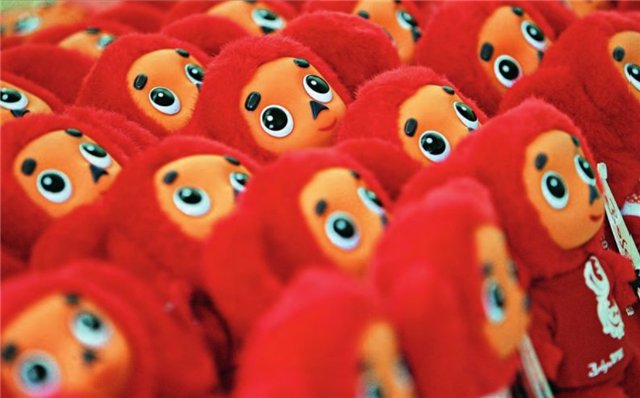 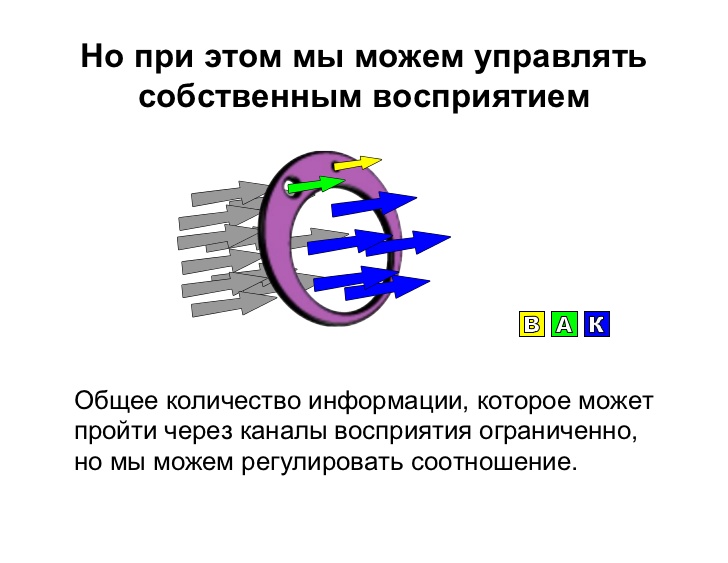 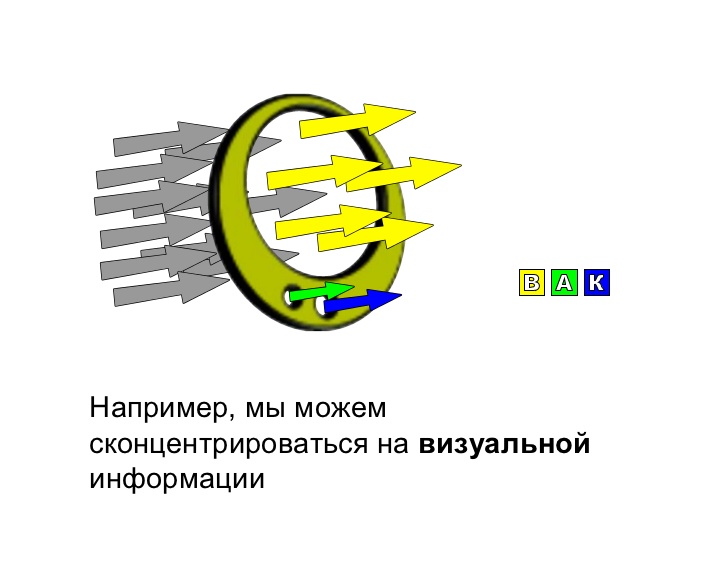 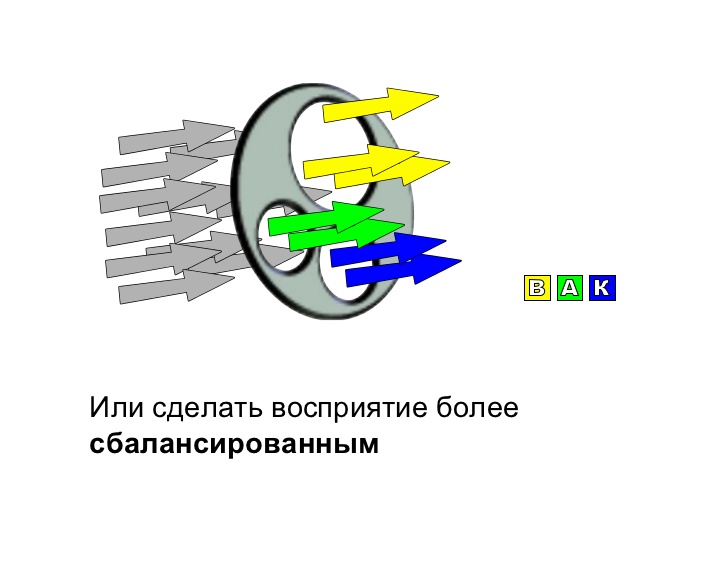 Трое гостей научно-практической конференции могут высказаться о ней, например, следующими словами:
Рассмотрим некоторые способы активизации необходимого 
канала восприятия и выдвижения его на ведущую позицию.
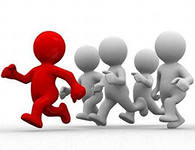 1. В обращении к аудитории используйте разнообразные речевые предикаты:
Если Ваше объяснение ограничено только одним каналом восприятия, вы рискуете тем, что две трети аудитории не воспримут его.
2. Одновременная и неосознаваемая связь между каналами восприятия называетсясинестезией.
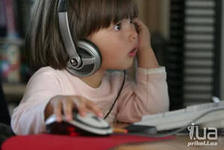 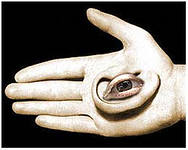 Вы можете намеренно установить связи между каналами восприятия, для того, чтобы получить доступ к предпочитаемому каналу восприятия.
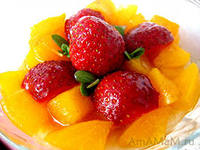 Попробуй, как красиво…
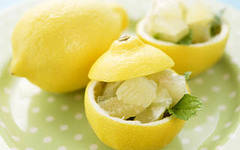 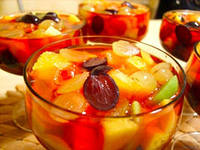 Посмотри, как вкусно...
3. Очень важна
УМЕСТНОСТЬ 
активизации необходимого 
канала восприятия и выдвижении его на ведущую позицию.
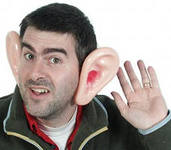 Визуальное восприятие
+ высоко продуктивно по объему 
 + отличается быстротой и гибкостью









- слабая сохранность                 
- подвержено искажениям
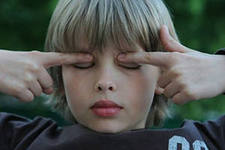 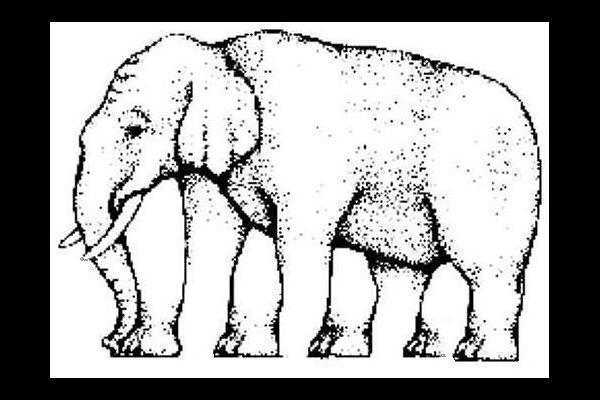 Аудиальное восприятие
+ можно считать таким же быстрым, как визуальное
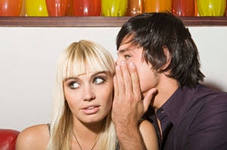 -  но одновременно пассивным и неустойчивым видом восприятия
Кинестетическое восприятие
- можно считать самым сложным
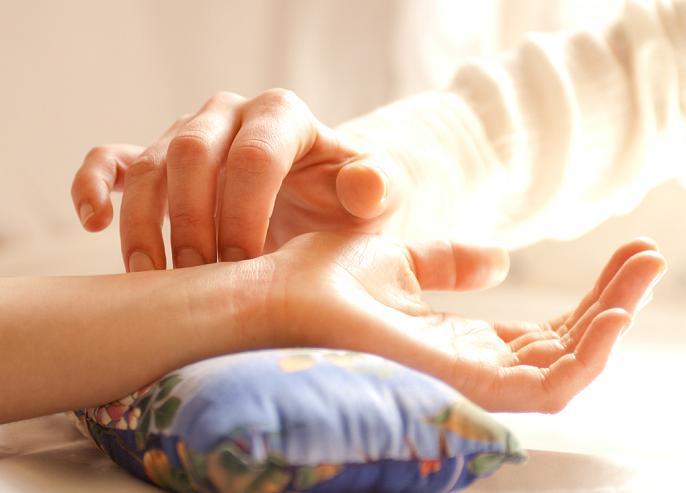 +  но одновременно самым прочным видом восприятия, приобретенный опыт устойчиво сохраняется в памяти